OTOKONTROL (ÖZDENETİM)
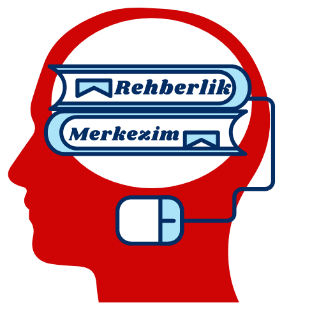 Şu cümle size tanıdık geliyor mu ? 
"Keşke  kendime hakimiyetim daha güçlü olsaydı." 
Bu ifadeyi hayatınızda kaç kez kullandınız acaba? 
Kaç kere bir şeyler yapmaya başladınız ve kısa bir süre sonra bıraktınız?
İrade ve Öz Disiplin
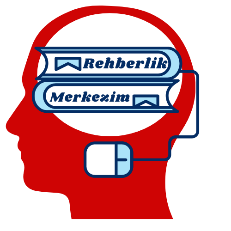 Herkesin tembellik, erteleme, devamını getirememe vb. gibi üstesinden gelmeyi istediği bazı alışkanlıkları vardır. 
İşte bunları yenebilmemiz için iradeye  öz-disipline gereksinim duyarız.
İrade ve Öz Disiplin
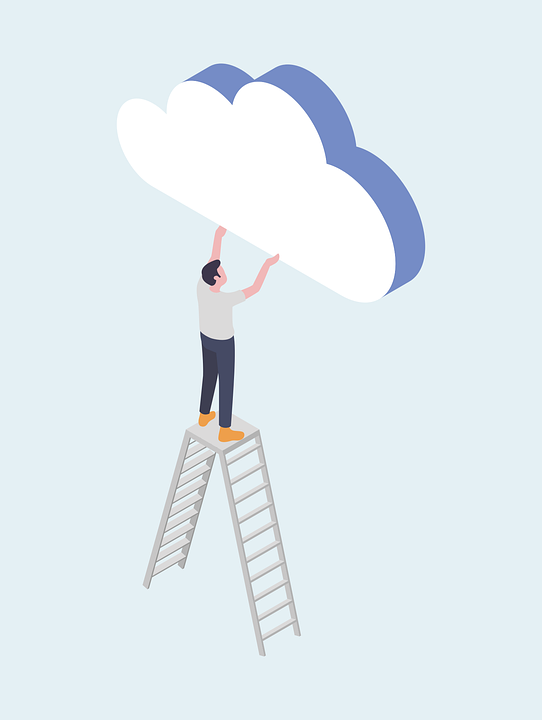 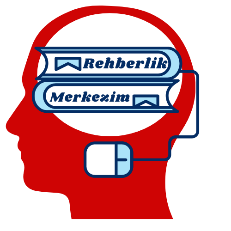 Otokontrol ,irade , iç disiplin , özdenetim , kavramlarıyla da bilinir.
 Tehlikeli ve gereksiz istekleri kontrol edebilmek, bir hedefe ulaşmak için eylemlerinizi ve düşüncelerinizi kontrol edebilme becerisidir. tembelliğin ve ertelemenin üstesinden gelebilmektir. Gereksiz ve yararsız dürtülere boyun eğme isteğinin, duyguların ve eyleme geçme karşısında duran direncin üstesinden gelen iç güçtür.
Otokontrol
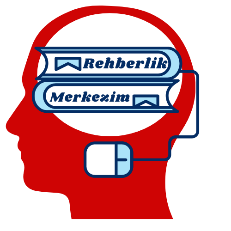 Otokontrol ,hayatta başarılı olmak için gerekli olan temel bir beceridir. Kendini kontrol etmenin bir çok farklı yolu vardır. Bazı insanlar doğal olarak diğerlerinden daha fazla özdenetime sahiptir. Ancak herkes kendini kontrol etmeyi pratik yaparak ve çaba göstererek öğrenebilir. Kararlılık ve sürekli pratikle iç disiplin geliştirilebilir ve otokontrol becerisi daha da güçlendirilebilir.
otokontrol
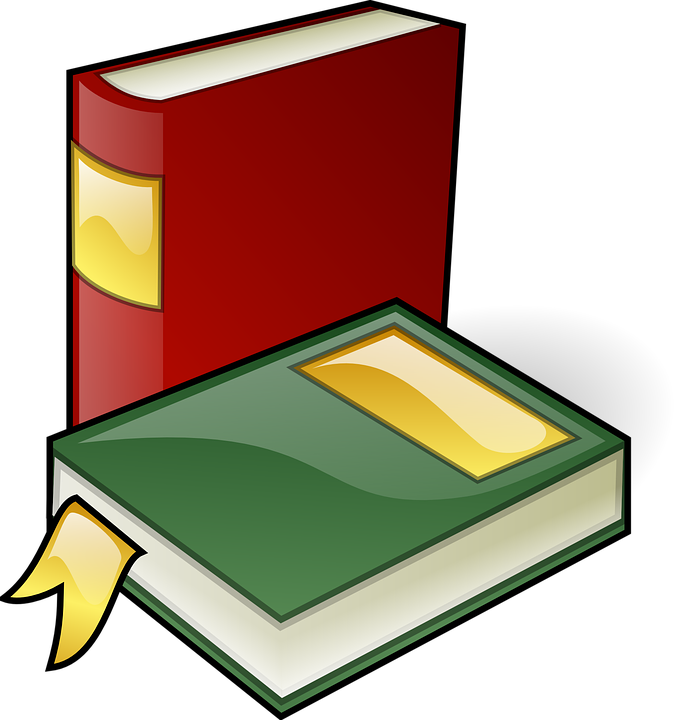 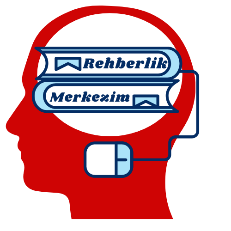 Otokontrol konusunda atılacak en önemli adım bireyin  duygu ve dürtülerinin farkında olması ve bunları denetlemeyi öğrenebilmesidir. 
Dürtülerinizi anında tanıyarak , kendinizi daha iyi yönetebilir ve istenmeyen davranışları önleyebilirsiniz.
 neyin içinde olduğunuzun farkında olursanız, onu değiştirmeniz ve ya geliştirmeniz daha kolay olur.
Otokontrol Nasıl Kazanılır ?
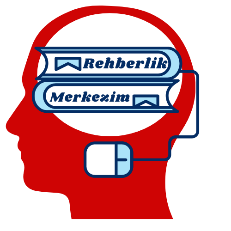 Otokontrol konusunda atılacak en önemli adımlardan biri de haz duygusunu erteleyebilmeyi öğrenmektir. Hazzı erteleyebilmek gerçekten istediğimiz şey uğruna bekleyebilmeyi, ilgili konuda gerçekten kararlı olmayı ve sabredebilmeyi gerektirir.
Otokontrol Nasıl Kazanılır ?
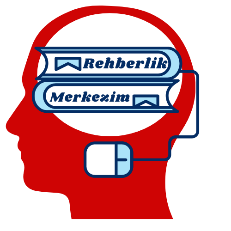 Otokontrolün 3 temel ögesi vardır.
Odaklanma : Bir işe yoğunlaşıp disiplinli şekilde çalışmak
Odak dışındakileri engelleme : Engelleyici kontrol
Bilişsel esneklik : Odak noktasını kontrollü olarak ve istendiği zaman değiştirebilmek.
OTOKONTROL İÇİN NE YAPMAK GEREKİR
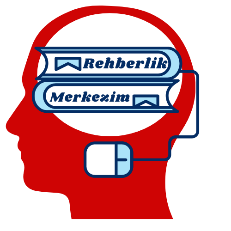 Temel stratejiler
Eylemlerinizin sonrasını düşünün
Beyninizi aktif hale getirin.(Yaratıcı etkinliklere katılmak, hobi edinmek gibi. Saatlerce tv seyretmek ya da sosyal medyada gezinmek otokontrol sisteminizi zayıflatır.)
Etrafınızı suçlamayın, kendi davranışlarınızın sorumluluğunu alın.(Bazı olayları engelleyemezsiniz ama bu olaylara verdiğiniz tepkiler sizin kontrolünüzde gerçekleşir.
Hayattaki zorlukları kabul edin. Yokmuş gibi davranmayın. Hayatın akışı içinde sorunlar olabileceğini kabullenin.
Hedeflerinizi belirleyin. Hedefler sizi odaklanmış ve disiplinde tutar. Önce küçük kısa vadeli ara hedefleri yerine getirerek  büyük hedeflere ulaşılması daha kolay olur.
OTOKONTROL İÇİN NE YAPMAK GEREKİR
Uyanır uyanmaz beyninizi eğitmeye başlayın.
Güne şu soruyla başlayın: ‘’Bugün tamamlamam gereken bir işim var mı?’’. Bu teknik sayesinde gün içinde ulaşmanız gereken hedeflerinize odaklanabilir ve onu önceliğinize alabilirsiniz. 
Peki buna nasıl başlarsınız? Kafanızdakileri yazıya dökebilir; büyük harflerle bir kağıda yazıp o kağıdı yatak odanızın veya banyonuzun duvarına asabilirsiniz. Bu durum planlarınızı harekete dökmenizi ve gününüzü bu hedef doğrultusunda geçirmenizi sağlayacaktır.
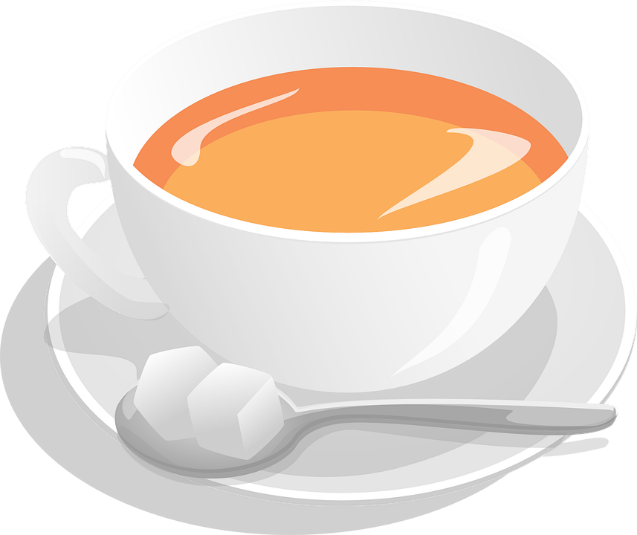 Öz Disiplin Kazanma- Sabah uyandığınızda -
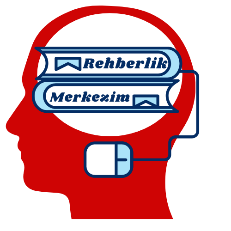 Zevk alacağınız işlerinizden önce zor işlerinizi bitirin.

Sabahları erkenden zor işleri bitirmeyi kendinizde bir alışkanlık haline getirin. Böylelikle çalışmanız gereken bir sınav veya bitirmeniz gereken bir proje olduğunda içinizdeki erteleme dürtüsünü engellemiş olursunuz. 
Ayrıca, günün ilk saatleri zihninizin en etkili ve sağlıklı çalıştığı zamanlar olduğu için yaptığınız işe odaklanmanızı ve konsantre olmanızı da arttıracaksınız.
Öz Disiplin Kazanma- Sabah uyandığınızda -
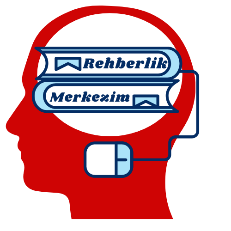 Öz disiplin kazanmak ve hedeflere ulaşmak için planlama ve düzen önemli unsurlardır.
Sağlıklı beslenme, düzenli ve kaliteli bir uyku, hem daha disiplinli olmanızı sağlar hem de hafızanızı iyileştirir.
Öz disiplinin temelinde yatan unsurlardan biri de zaman yönetimidir.
Öz Disiplin Kazanma
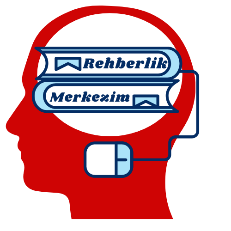 Acele etmeyin, bir gecede öz disiplin geliştirmeye çalışmayın. İşe küçük adımlar atarak başlayın.
 Size iyi gelen davranışları alışkanlık haline getirin.
Hayır demeyi öğrenin. Bu sadece dışarıdan gelen önerilere değil, kendi içgüdülerinize kapılmamak anlamına da gelir.
Spor yapın ya da bir müzik aletiyle ilgilenin.
İmrendiğiniz kişilerden ilham alın.
Öz Disiplin Kazanma Yolları
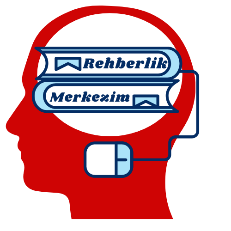 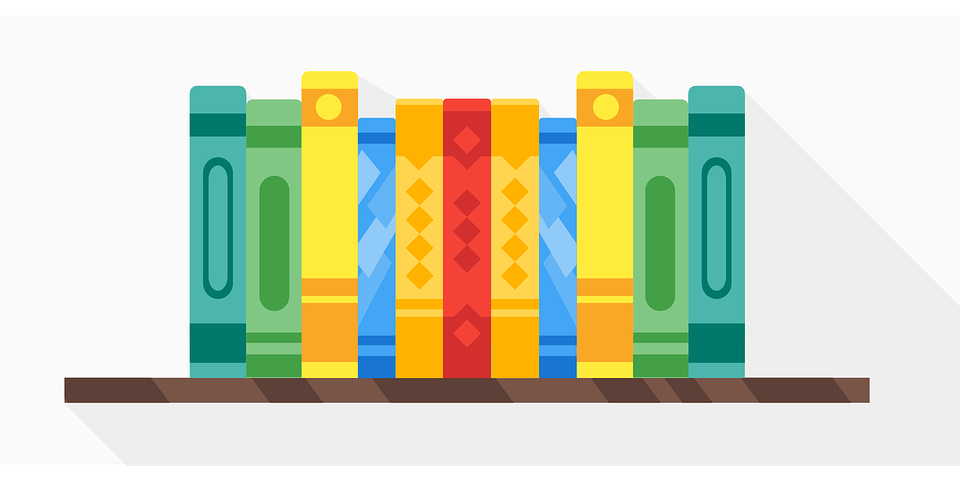 Güçlü Bir İradeye ve Öz Disiplin Sahip Olmanın Avantajları
Kişisel ve ruhsal gelişiminizi destekleyebilirsiniz.
Günlük hayatınızı kontrol edebilir, istemediğiniz alışkanlıkları ve davranışları bırakabilirsiniz.
Tembellikten kurtularak daha istekli, daha çalışkan bir ruh yapısına kavuşabilirsiniz.
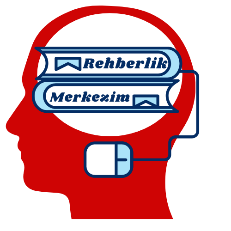 Disiplinli olmak üretkenliği arttırır ve pratikte daha kolaydır. Ama hiç kimse her zaman disiplinli olamaz. Disiplinli insanlar, bu durumun farkındadırlar; disiplinden koptukları anlar için kendilerini affedebilir ve önlerine bakabilirler.
Unutmayın ! Hiç kimse her zaman disiplinli değildir.
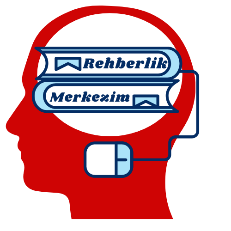